Геологічні процеси мінералоутворення
Ендогенні процеси
зумовлені потраплянням речовини або енергії з глибин Землі, протікають в умовах високих тисків, температур і дії гарячих флюїдів (водних розчинів і газів).
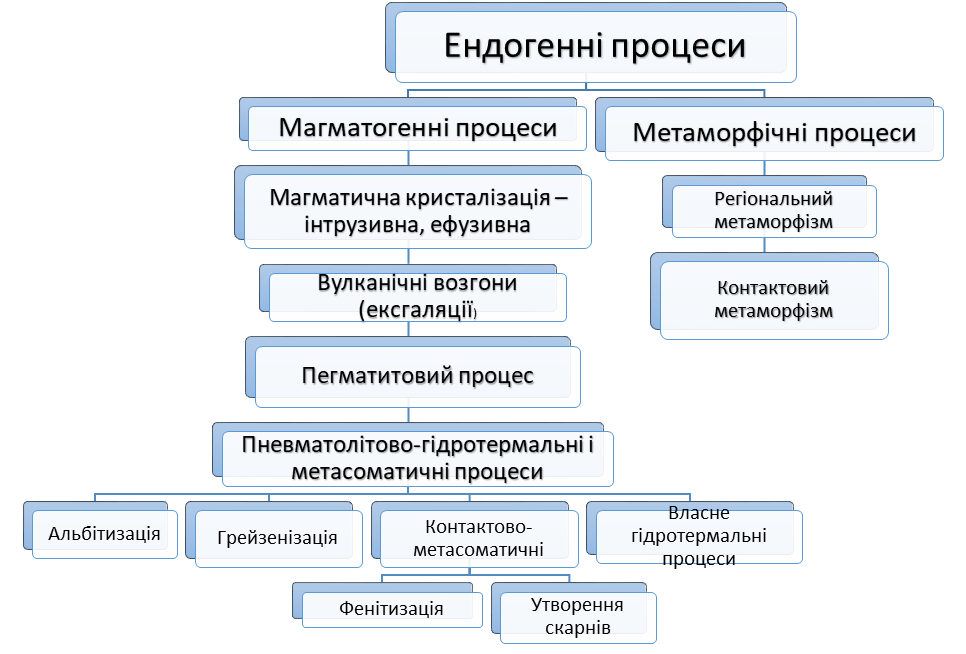 Магматичні процеси
пов’язані з кристалізацією магми і діяльністю постмагматичних розчинів.
Магма ‒ складний розплав (розчин) оксидів Si та Al з розчиненими в ньому металами Mg, Ca, Ti, Na, K.
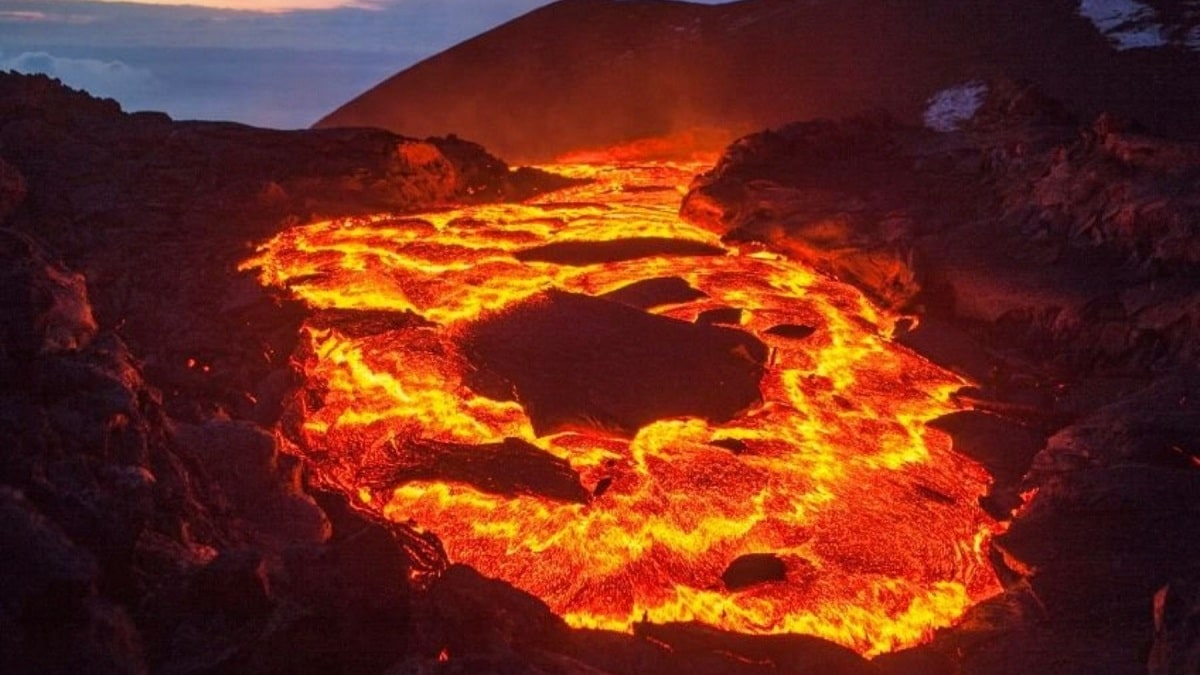 Схема утворення мінералів при кристалізації магматичних розплавів (реакційний ряд Боуена)
Умовні позначення: 
Spd – шпінеліди, 
Ol – олівін, 
Opx – ортопіроксен, 
Cpx –клінопіроксен, 
Amph ‒ амфібол, 
Bt – біотит, 
Pl – плагіоклаз, 
KFsp – калієвий польовий шпат, 
Qu – кварц.
Пегматитовий процес
пов'язаний з кристалізацією залишкового магматичного розплаву, що збагачений леткими сполуками
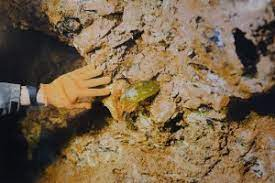 Пневматолітовий процес
утворення мінералів пов'язане з газоподібними і леткими речовинами, які виділяються з магми.
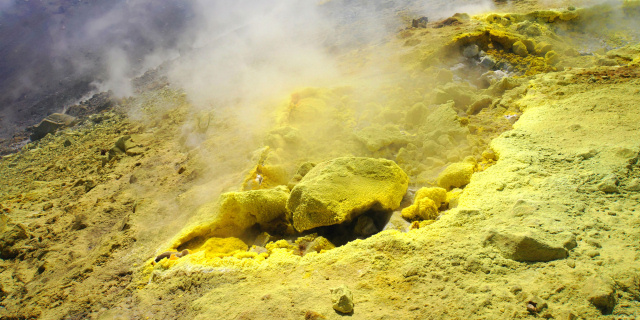 Гідротермальний процес
пов'язаний з гарячими водними розчинами, які піднімаються від магматичних осередків по різного роду тріщинах і розломах земної кори.
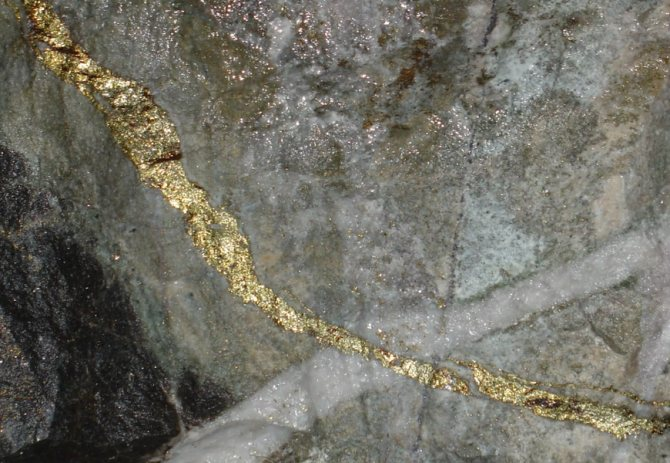 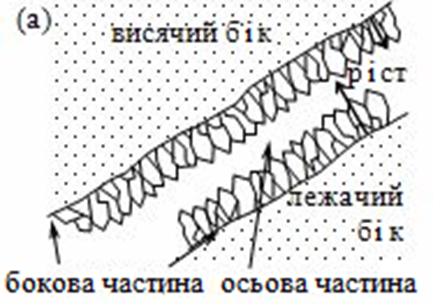 Метаморфічний процес
відбувається в надрах земної кори при високих тисках і температури без переплавлення вихідної речовини.
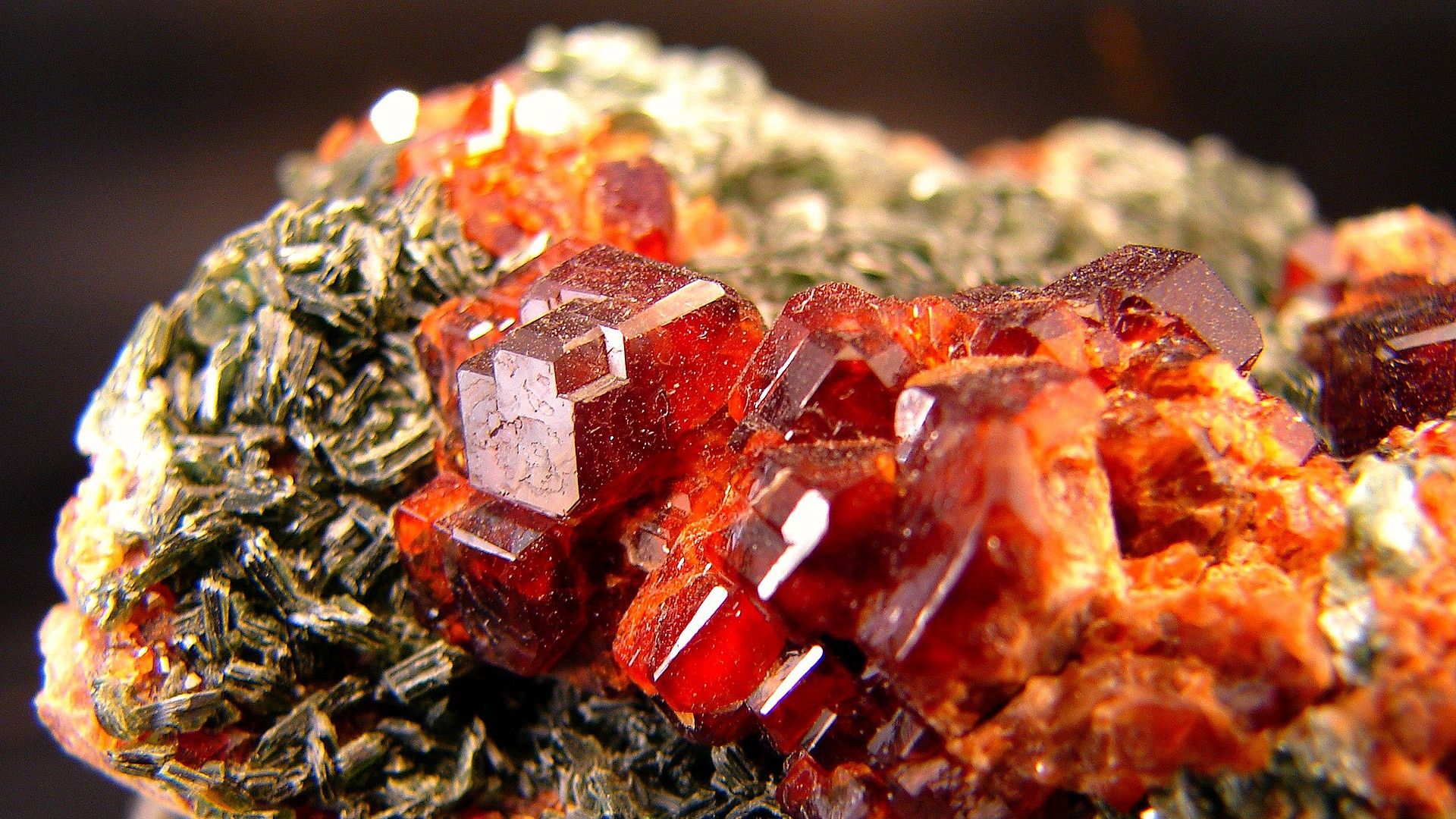 Області метаморфізму: при нормальних (ліва частина діаграми) і підвищених тисках (права частина)
Екзогенні процеси
розвиваються на поверхні Землі або безпосередньо близько від поверхні під впливом енергії Сонця, води, вітру, вільного кисню і СО2 атмосфери.
Кора вивітрювання
товща материнських порід верхньої частини літосфери (магматичних, метаморфічних чи осадових), які перетворені в континентальних умовах різними агентами вивітрювання
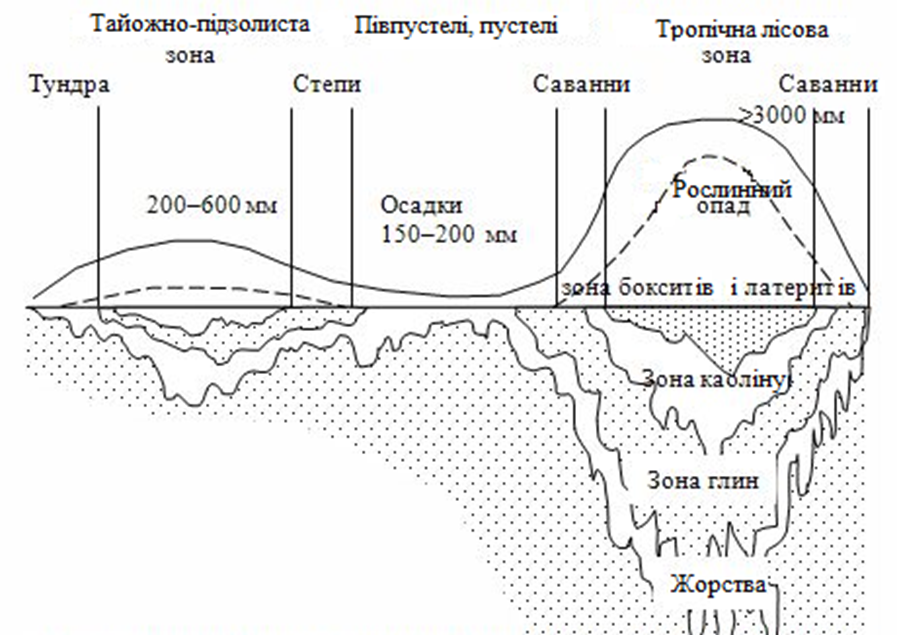 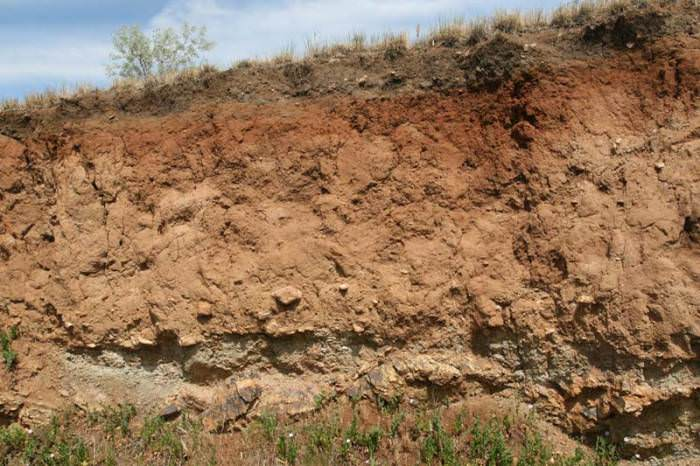 Будова кори вивітрювання в різних кліматичних зонах
Окиснення
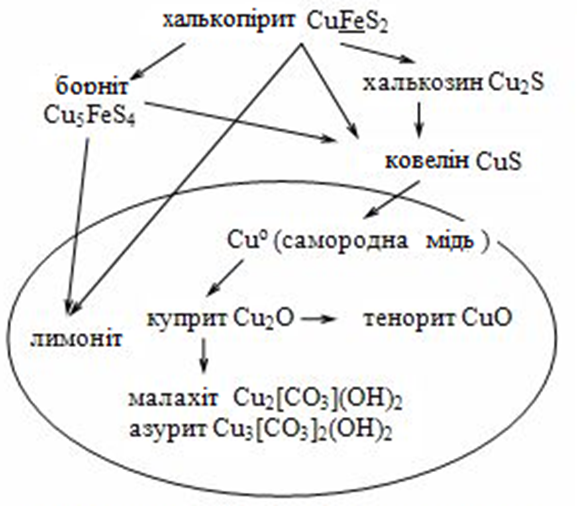 1 – зона окиснення з підзонами:
а) підзона окислених руд. 
б) підзона вилужених окислених руд. 
в) підзона багатих окислених руд. 
2 – зона вторинного сульфідного збагачення. 
3 ‒ зона застійних вод, де знаходяться незмінені первинні руди.
Схема зміни халькопіриту в зоні окиснення
Інфільтрати
Утворення мінералів відбувається шляхом відкладення речовини, яка розчинена в поверхневих водах, в пустотах або пористих породах.
Сульфатні розчини міді, потрапляючи в піщано-карбонатні або карбонатно-глинисті породи, реагують з утвореннями карбонатів, оксидів та інших мінералів міді: виникає дуже важливий в промисловому відношенні тип мідистих пісковиків і мідистих сланців).
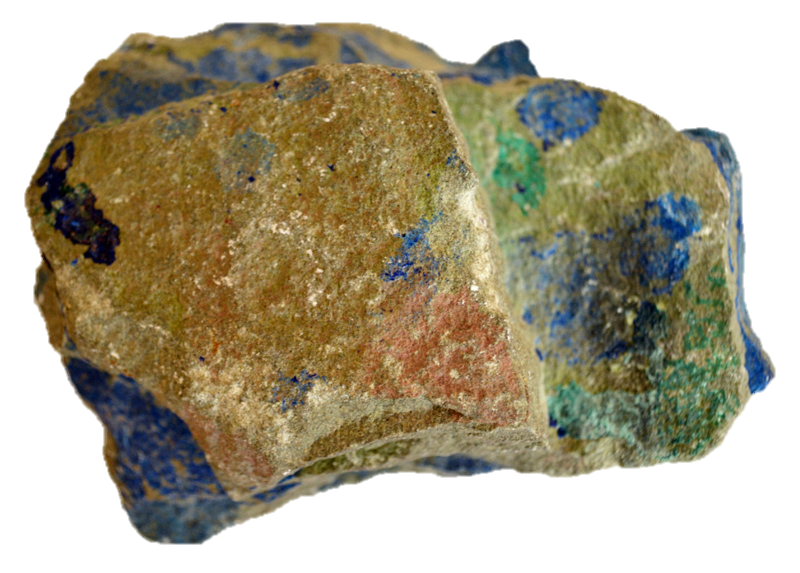 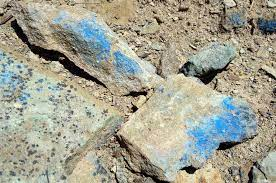 Хемогенно-колоїдне утворення мінералів
Схема коагуляції колоїдів Fe, Al і Mn в міру віддалення від берегової лінії
Гідрохімічне хемогенно-осадове утворення мінералів
утворення мінералів відбувається з перенасичених розчинів
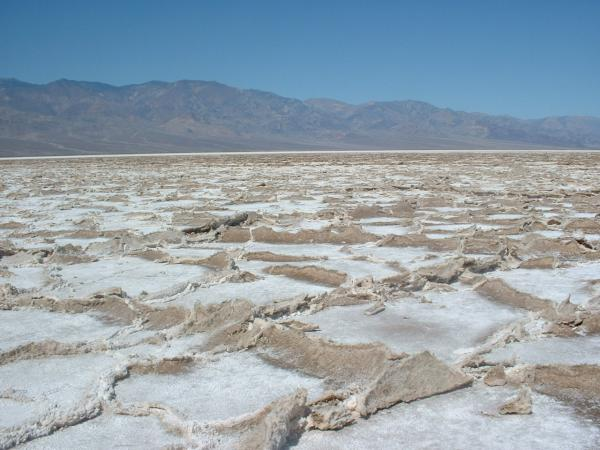 Порядок осідання мінералів в міру упарювання морської води в лагуні:
1. Випаровування + відкладання карбонатів; 
2. Осідання гіпсу/ангідриту; 
3. NaCl + KCl + гіпс; 
4. NaCl + KCl + полігаліт; 
5. Калійні солі + солі Mg + борати
Долина Смерті (Каліфорнія)